ممرضات الحشرات ( بكتريا (Bacillus thuriengiensis
م. م. فاطمة حسين بريج  
قسم الحشرات و اللافقريات
Introduction
بكتيرياBacillus thuringiensis (Bt) عصوية الشكل متجرثمة ومتحركة موجبة لصبغة جرام، وقد تم اكتشافها لأول مرة على يد العالم Ishiwata Shigetane عام 1901م في اليابان وكان يطلق عليها في بادئ الأمر Bacillus Sotto حيث تعنى كلمة Sotto الشيء الطري الرخو نظرا لأنها كانت تسبب ليونة ورخاوة جسم اليرقة التي تصاب بهذه البكتيريا ، وفى عام 1911م اكتشفها العالم الألماني Ernst Berliner عند إصابتها لحشرة فراشة دقيق البحر الأبيض المتوسط و سميت بـ Bacillus thuringiensis وذلك تخليدا لاسم مقاطعة ألمانية تسمى thuringiensis. .تعتبر بكتيريا الـ Bt هي أكثر مبيدات الآفات إنتاجا بعد المبيدات الكيمياوية بسبب فاعليتها العالية، سهولة إكثارها معمليا وتطبيقها حقليا. استخدمت بنجاح ضمن برامج المكافحة المتكاملة لعديد من الآفات الحشرية التابعة لرتبة حرشفية الأجنحة ورتبة غمدية الأجنحة ورتبة ذات الجناحين، وتنتج العديد من الشركات في بلدان العالم مثل أمريكا والصين وروسيا و مصر مستحضرات تجارية لهذه البكتيريا ، حيث وافقت وكالة حماية البيئة الأمريكية على تسجيل أكثر من 190مستحضر تجارى لهذه البكتيريا منذ عام 1961. تتميز هذه البكتيريا بقدرتها على تكوين بلورات سامة بداخلها، هذه البلورات فعالة في القضاء على الكثير من الآفات الحشرية التي تصيب العديد من المحاصيل الزراعية، تتواجد بكتيريا الـ Bt في البيئة الزراعية طبيعيا لذا فانه لا توجد مخاطر على الإنسان والحيوان و البيئة بوجه عام نتيجة استخدامها في عمليات المكافحة وعلى ذلك فهي تستخدم في الزراعات العضوية والنظيفة.
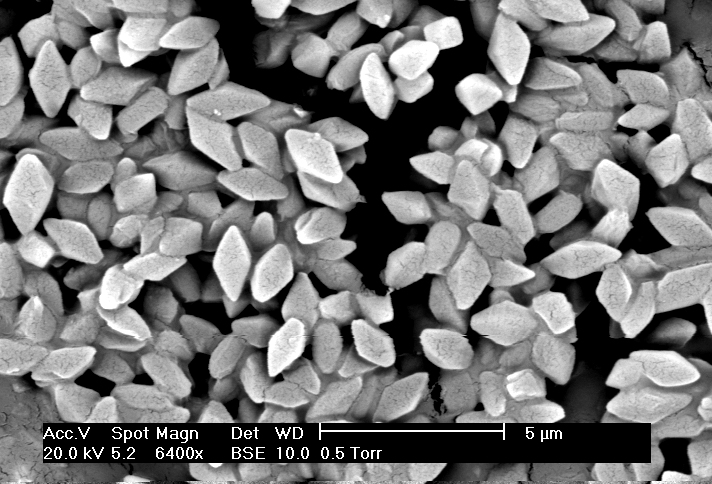 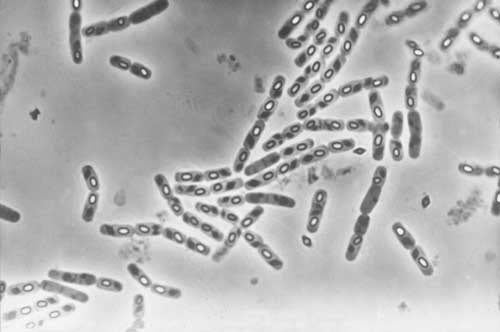 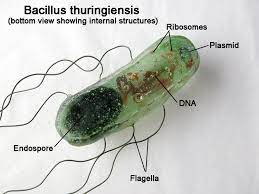 Classification
Domain:
Bacteria
Firmicutes
Phylum:
Class:
Invertebrates
Bacillales
Order:
Family:
Bacillaceae
Bacillus
Genus:
Thuringiensis

Bacillus thuringiensis
Species:
Binomial name:
تتميز بكتيريا الـ Bt بتخصصها على الآفات الحشرية المختلفة، ويحدث التخصص نتيجة وجود طرز وراثية مختلفة من بكتيريا الـ Bt يتميز كل طراز وراثي بإنتاج شكل مختلف من البلورات السامة التي تتخصص كل منها بإصابة نوع محدد من الآفات الحشرية, وذلك بسب أن هذه البلورات ترتبط بمستقبلات محددة في جدار المعي الأوسط للحشرة وهذه المستقبلات مناسبة لنوع محدد من البلورات السامة وغير مناسبة للأنواع الأخرى ومن هنا يأتي التخصص. ولذلك فهي لا تؤثر على الأعداء الحيوية للحشرات مثل المفترسات والطفيليات الحشرية.
الجدول التالي يعرض بعض الطرز الوراثية المختلفة لبكتيريا الـ Bt وما يقابلها من الآفات الحشرية التي تصيبها:
ميكانيكية الفعل السام التي تحدثه بكتيريا Bt للآفات الحشرية
1.بعد رش المبيد الحيوي الذي يحتوي على البلورات السامة على النباتات المصابة بالآفات الحشرية، تتغذى الحشرات على أجزاء النبات الملوثة بالبلورات السامة .
2.عندما تصل البلورات السامة إلى المعي الأوسط للحشرة ينشط السم ويتحرر من البلورة بواسطة إنزيمات المعي التي تحلل البروتينات. 
3.عندما يتحرر السم ويصبح نشطا فانه يتحد مع مستقبلات على جدار المعي الأوسط للحشرة ويكون مركب جديد ملتصق بجدار المعي.  
4.يقوم المركب الجديد بإذابة جدار المعي ويحدث ثقوب فيه، متسببا في خلط هيموليمف الحشرة مع محتويات المعي الأوسط مما يتسبب تغير درجة حموضة الوسط حيث يصبح مناسبا لنمو العديد من البكتيريا مما يودي إلى حدوث تعفن بداخل المعي الأوسط للحشرة، ونتيجة لذلك تتوقف الحشرة عن التغذية. 
5.يتغير لون اليرقة من الفاتح إلى الداكن وتنتفخ حتى تموت بعد يومين تقريبا من التغذية على البلورات السامة.
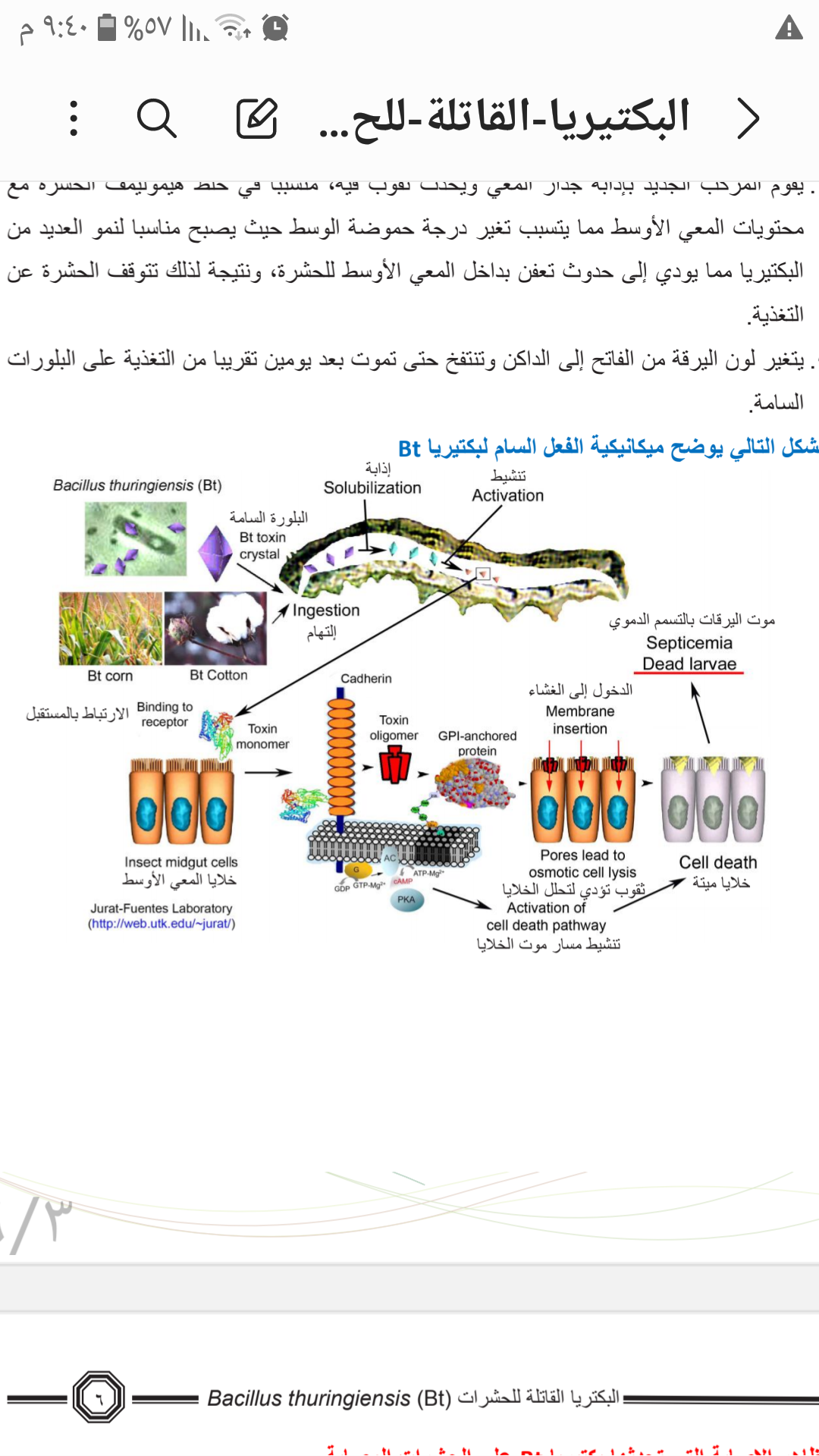 مراحل تكون البلورات السامة داخل بكتيريا الـ   Bt
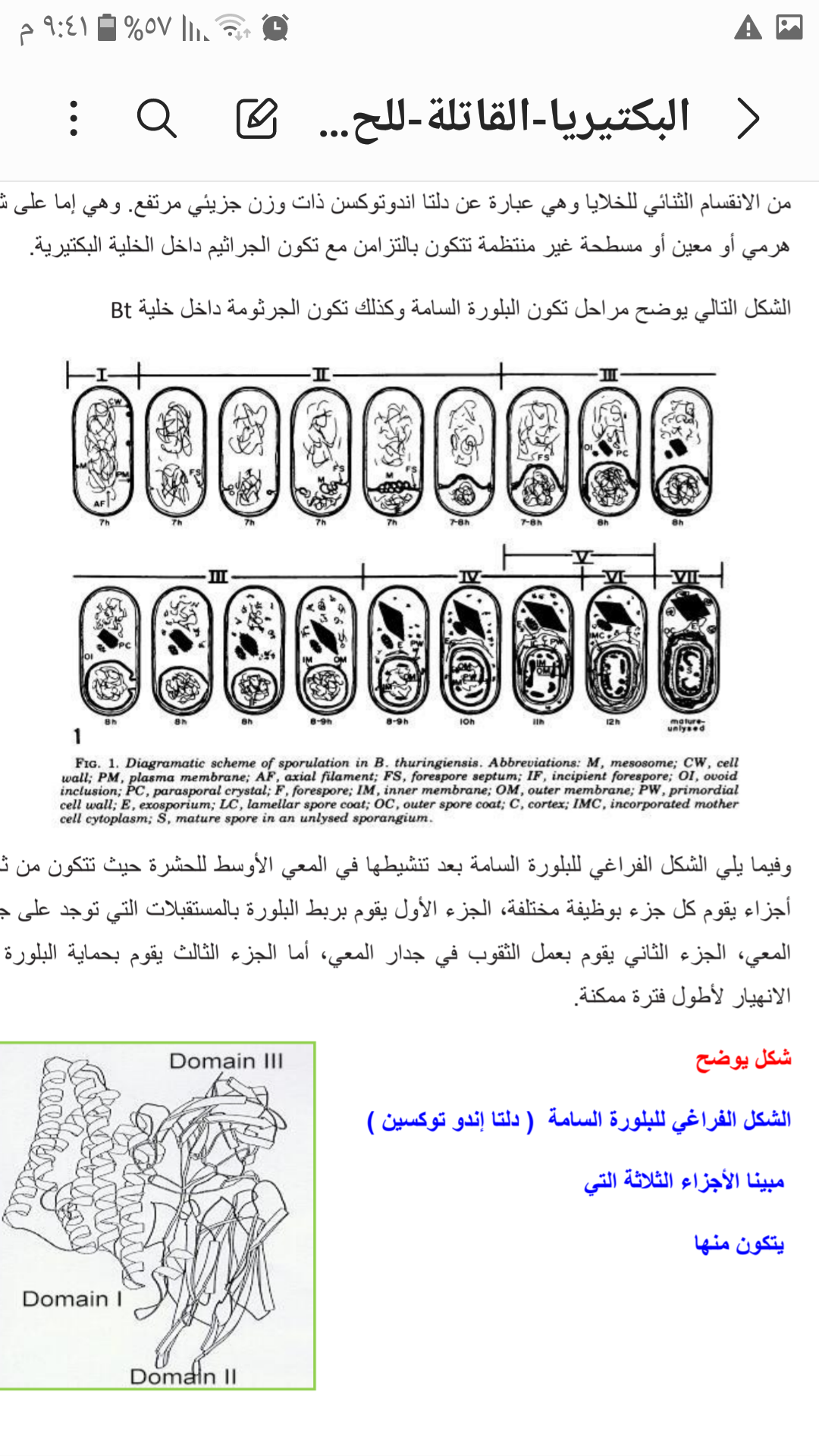 البلورات السامة عبارة عن أجسام بروتينية تكونها البكتيريا داخل الجدار الخلوي خلال 12ساعة تقريبا من الانقسام الثنائي للخلايا وهي عبارة عن دلتا إندو توكسن ذات وزن جزيئي مرتفع. وهي إما على شكل هرمي أو معين أو مسطحة غير منتظمة تتكون بالتزامن مع تكون الجراثيم داخل الخلية البكتيرية.
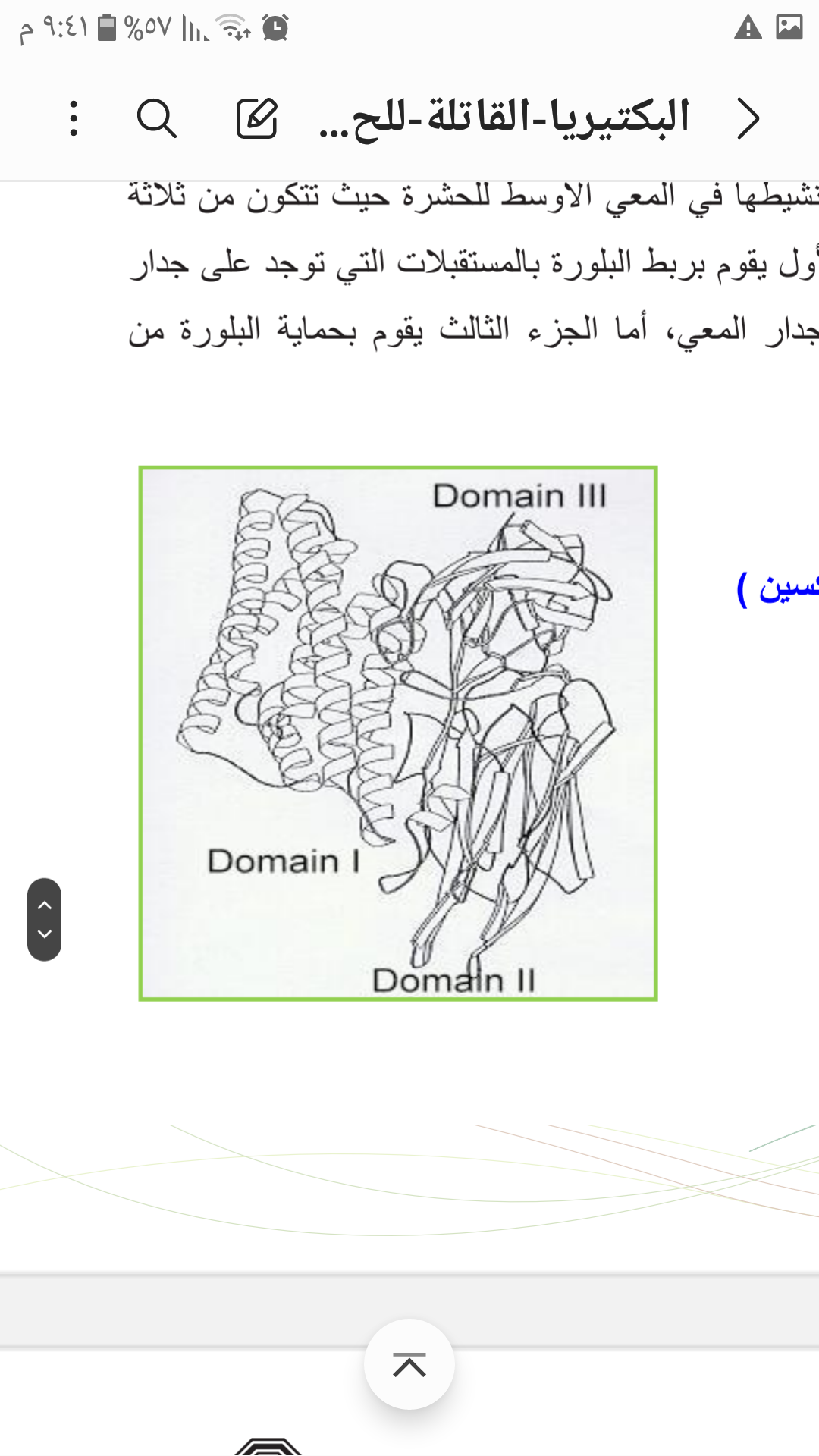 الشكل الفراغي للبلورة السامة بعد تنشيطها في المعي الأوسط للحشرة حيث تتكون من ثلاثة أجزاء يقوم كل جزء بوظيفة مختلفة، 

*الجزء الأول يقوم بربط البلورة بالمستقبلات التي توجد على جدار المعي. 
*الجزء الثاني يقوم بعمل الثقوب في جدار المعي. 
*الجزء الثالث يقوم بحماية البلورة من الانهيار لأطول فترة ممكنة.
مظاهر الإصابة التي تحدثها بكتيريا Bt على الحشرات المصابة*قلة نشاط الحشرة وعدم قابليتها للغذاء وضعف شهيتها. * بعد الموت يتلون جسم الحشرة باللون البني أو الأسود. *ينتفخ جسم الحشرة ويكون رخو القوام * إذا انفجر جسم الحشرة خرجت منه رائحة كريهة.
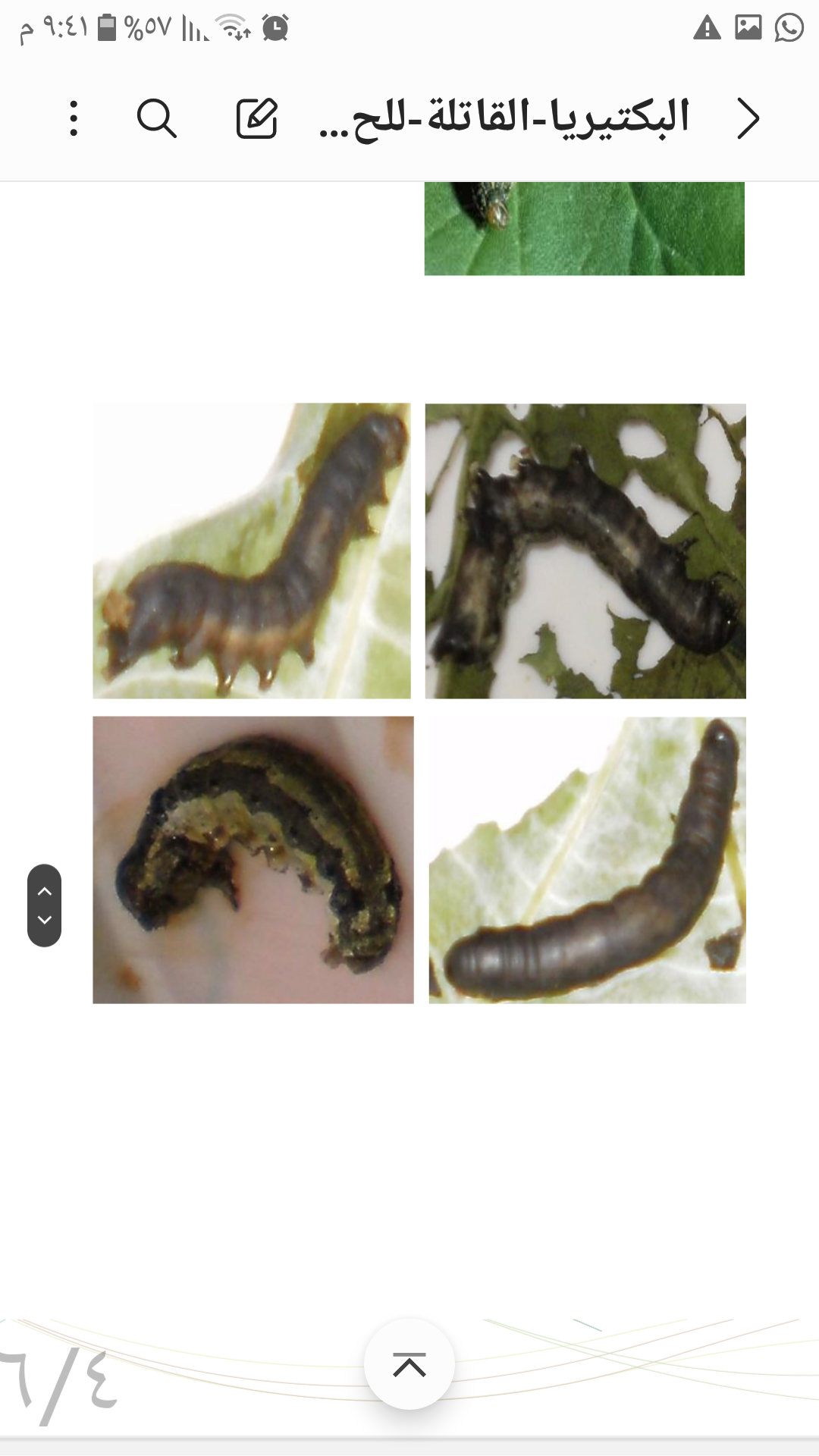 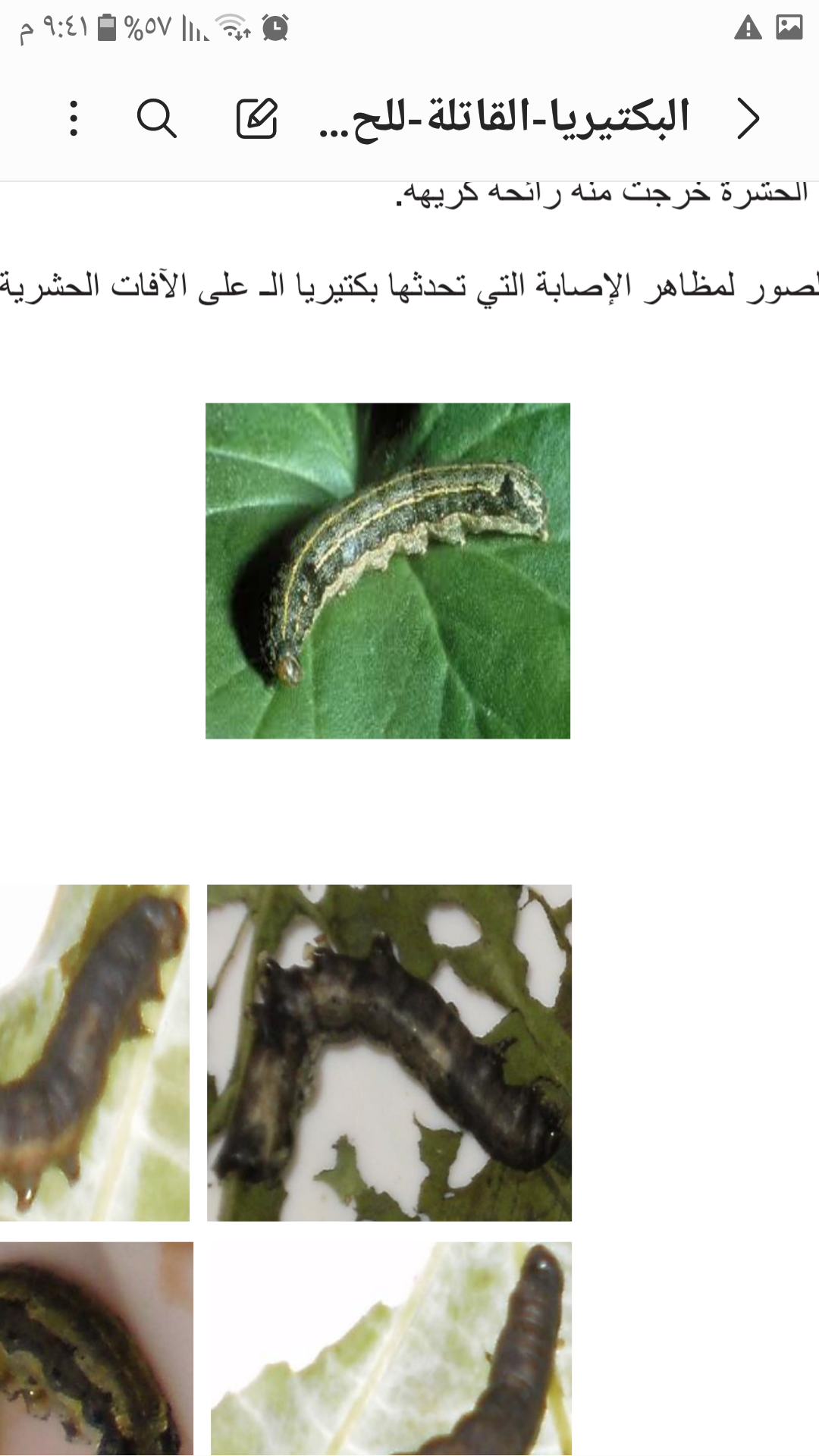 يرقة سليمة
يرقات مصابة
استخدام الـ Bt: 
اتجه العلماء في الآونة الأخيرة إلى ابتكار تقنية جديدة وجيدة في أساليب المكافحة باستخدام بكتيريا Bt وذلك عن طريق نقل الجينات المسؤولة عن إنتاج البلورات السامة من بكتيريا Bt إلى بعض النباتات حيث يقوم الجين المنقول إلى النبات بالتعبير عن نفسه داخل أنسجة النبات ويدفع النبات إلى إنتاج البلورات السامة داخل أنسجته وحينما تقوم الحشرة بالتغذية على أنسجة النباتات فإنها تبتلع البلورات السامة ويحدث التأثير السام . وقد تم تنفيذ هذه التقنية بالفعل في نباتات الذرة ونباتات القطن لمكافحة حشرة دودة ورق القطن التي تتبع رتبة حرشفية الأجنحة.
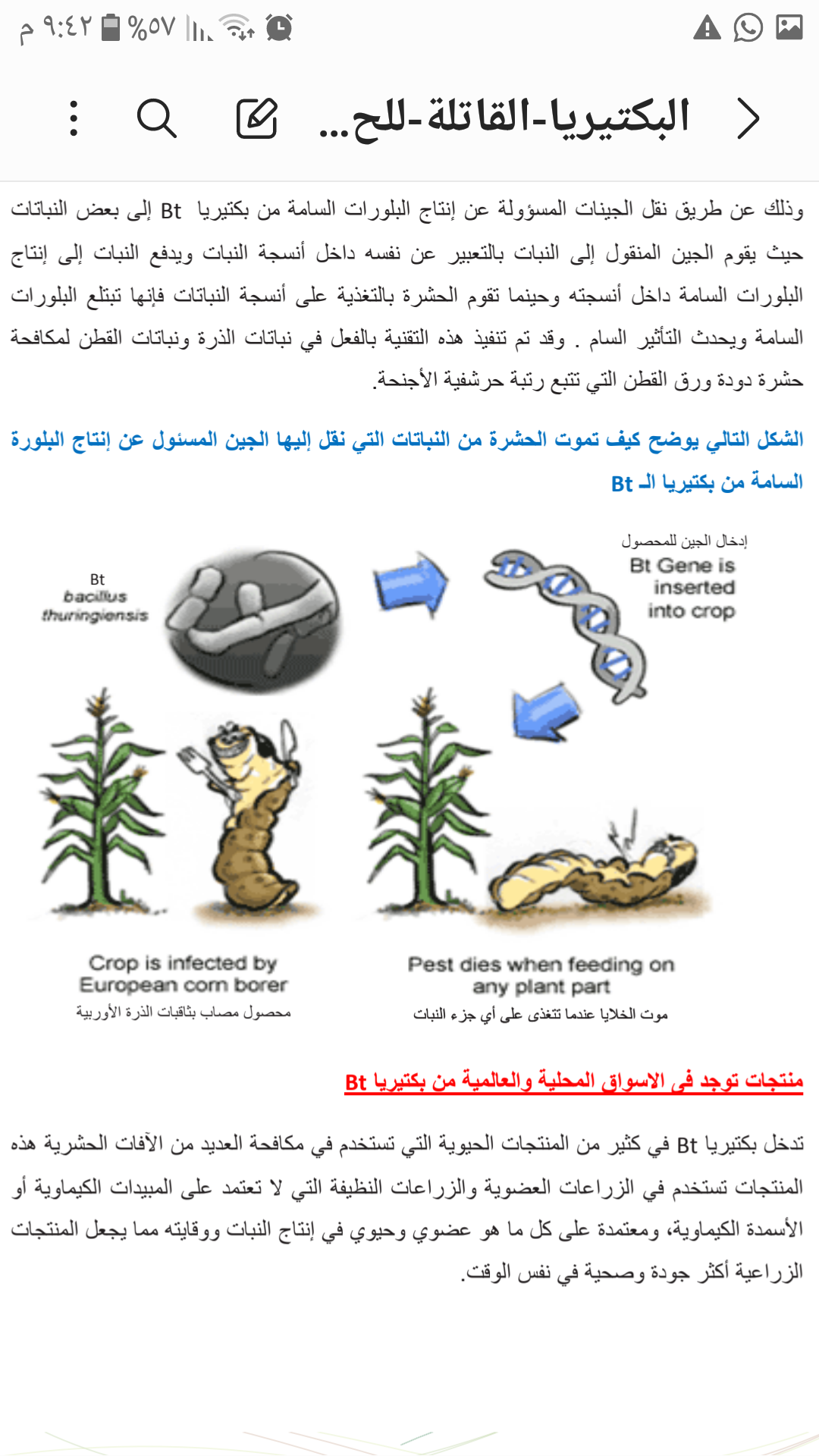 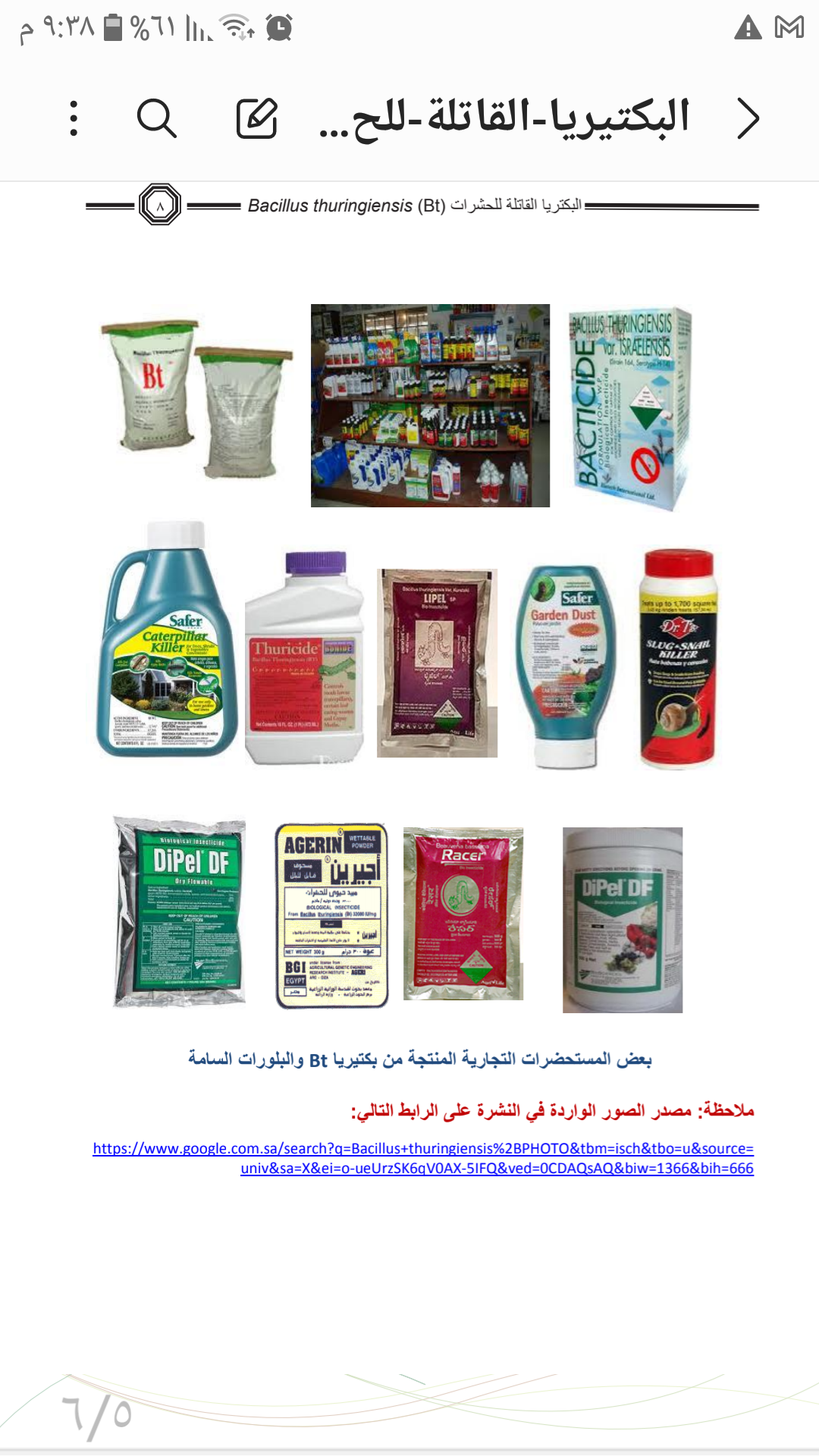 شكرا لأصغائكم